Литературная игра «За семью печатями»
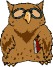 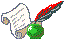 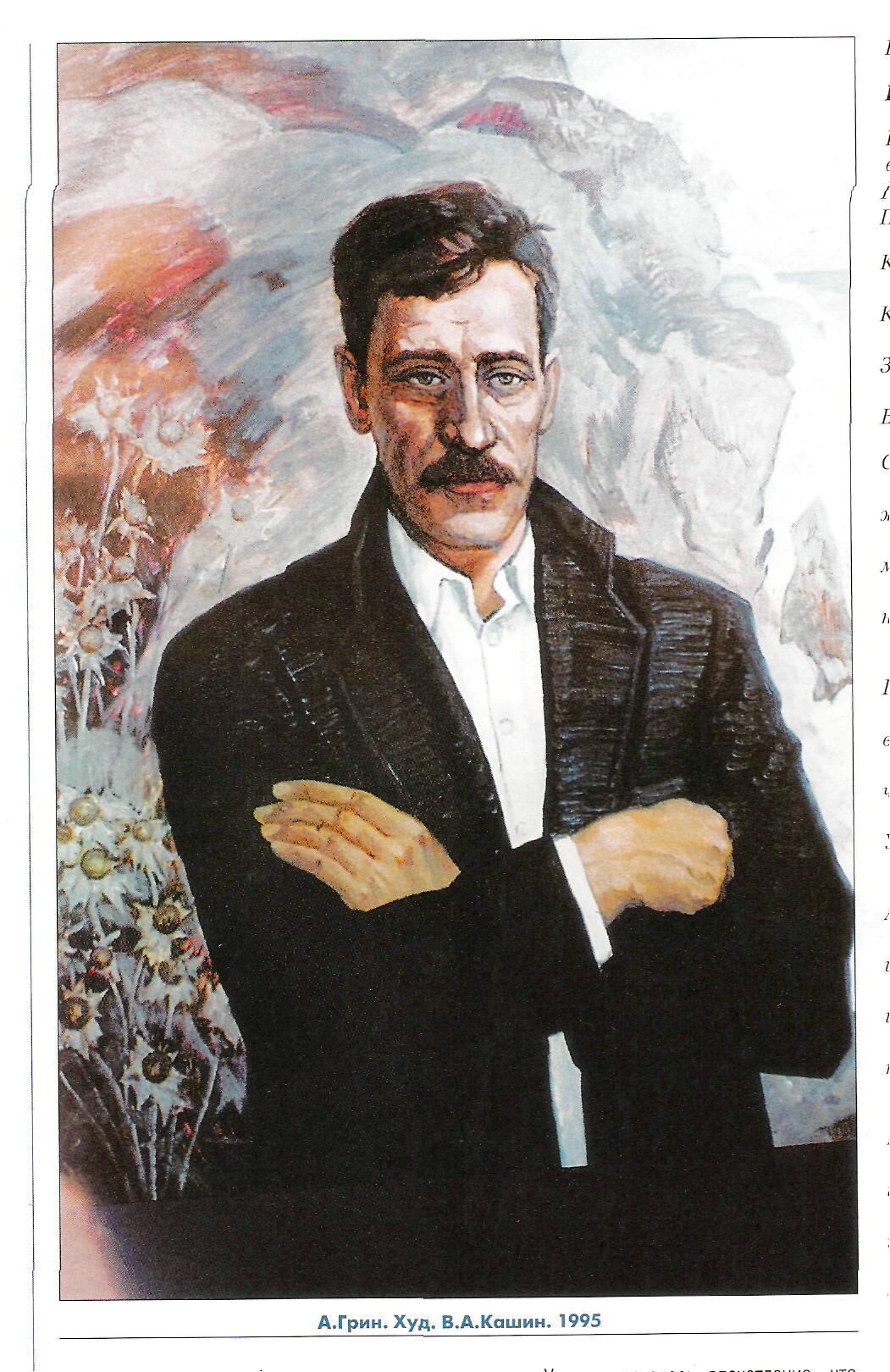 Александр Грин(Александр Степанович Гриневский)
1880 – 1932 г.г.
Максим Горький
Феерия
Как складывались отношения Ассоль со сверстниками?

Кто помог Ассоль не озлобиться против людей, остаться по-прежнему доброй девочкой?
Что такое любовь? Обратимся к словарю Ожегова:
Любовь:
1. чувство самоотверженной, сердечной привязанности; 

2. склонность, пристрастие к чему-либо. 

Самоотверженный — жертвующий своими интересами ради других, ради общего блага, героический и благородный.Значит, любить —  это жертвовать своими интересами, собой, ради других.
Александр Грин - Артур Грэй
…Но если станет вдруг вам ваша                        жизнь     полынна,
И век пахнёт чужим, и кров ваш обречён,
Послушайтесь меня, перечитайте Грина, 
Вам нечего терять, не будьте дурачьём…
                                            Б. Чичибабин
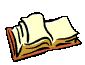 Ребята, надо верить в чудеса!
Когда-нибудь весенним утром ранним
Над океаном алые взметнутся паруса
И скрипка пропоёт над океаном…